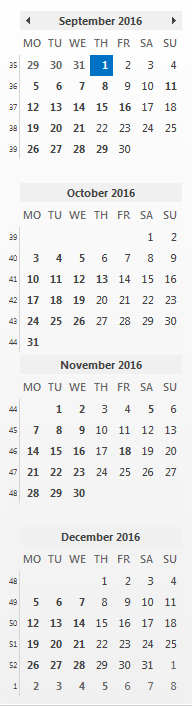 HRCPSchedule
BRC Calls
Warsaw
Recirc 1
Recirc 2
San Antonio
EC Mtg
Thanksgiving Holiday in the US
Recirc 3
RevCom Meeting (6 Dec 2016)
RevCom Submission Deadline
RevCom Meeting (30 Jan 2017)
Publication (1 Mar 2017)
Slide 1